Maths Counts Insights into Lesson Study
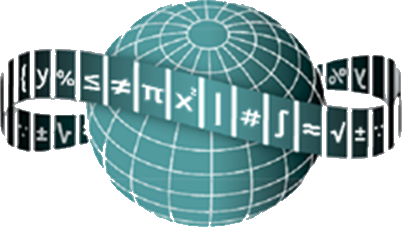 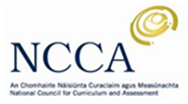 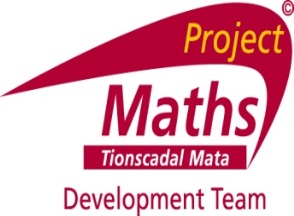 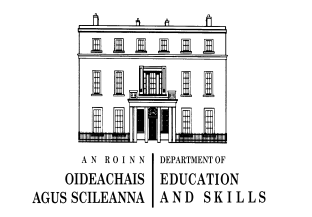 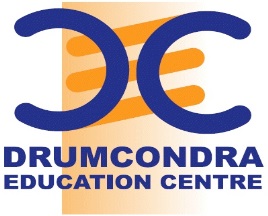 1
Our Lady’s College, Greenhills, Drogheda, Co. Louth.
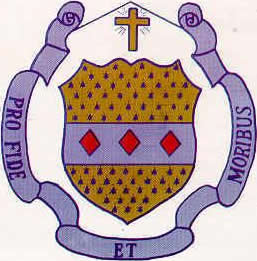 Aileen Hanratty & Maths Department
Senior Cycle
Necessity is the mother of invention: Real life applications of Mathematics
2
Insights into Lesson Study
Introduction: Focus of Lesson
Student Learning : What we learned about students’ understanding based on data collected
Teaching Strategies: What we noticed about our own teaching
Strengths & Weaknesses of adopting the Lesson Study process
3
Introduction
Topic investigated: 
There is no singular topic investigated here. This presentation will deal with how various concepts in mathematics can be used in real life applications. Many strands of the syllabus will be explored, and connections within the various strands will become evident.
How we planned the lesson 
In some cases it was necessity in others we had a discussion with the maths department
4
Introduction
How we planned the lesson 
In some cases the mathematical learning outcomes arose through the necessity to understand them
In other cases the students had difficulty understanding concepts e.g. graph function and its derivative – slope function. New methodologies had to be developed to enhance student understanding of this topic
5
Introduction
Resources used 
Too numerous to mention!
However the most important resources used throughout this lesson study were;
Time
 Teachers
 The students themselves and their willingness to engage with the activities
6
Introduction
Learning Outcomes 

This presentation consists of 3 separate sessions
Geometry as a problem-solving tool
Hands-on approach to dimensions and Scale of Factor
Getting animated about differentials

Each session had different learning outcomes
The over riding theme is;
How mathematical concepts are related to everyday situations
Why it is important to understand various concepts in mathematics to enable students to complete these tasks

Why did we choose to focus on this mathematical area? 
To allow students to discover that mathematics is not simply a subject they must study at school, but rather a skill they must develop to solve problems they will encounter in their everyday lives
7
Introduction
Enduring understandings
Mathematics is an important tool
It is not just a subject a school
If students develop a good understanding of mathematics at this stage in their lives, the skill will stay with them forever.
8
Session 1
Transition Year Project Maths
Aileen Hanratty, Una Rooney, Patricia Grimes

Using Geometry as a problem-solving tool
The following slides show the lesson study of how students solved a real-life practical problem using mathematics
9
Learning Outcomes
Students learned how to apply geometry of circles and cones to a practical craft

Students learned that mathematical knowledge can be applied to more than one facet of the student’s life (effective learning)

Students uncovered links to other disciplines and mathematical concepts
10
Learning Outcomes
How to make a cheerleaders skirt

Students learned that mathematical knowledge can be applied to more than one facet of the student’s life (effective learning)

Students uncovered links to other disciplines and mathematical concepts
11
The Problem…
How do you make Cheerleader skirts in different sizes, without a pattern?
You will need……
(a) a very large Compass (or a piece of string secured at one end will do)
(b) A calculator
(c) A roll of cheap curtain material or old sheets that students have at home.
(d) And some measurements.
Step 2:
Collect measurements from each student e.g. Size 8 or Size 10, 12, 14.
Each skirt will have to be cut a different size and the calculations will have to be adjusted for each batch of sizes.
The skirt design is one circle inside another:
If you know the waist size, using 2πr we can work out the radius and draw our inner circle.
Size 8 = 24 inches
          Size 10 = 26 inches
          Size 12 = 28 inches
          Size 14 = 30 inches
2πr = 26”
πr = 13”
Radius = 4.1”
For size 10:
R=4.1
What size should the outer circle be?
You need to know the intended length of the skirt, leaving an extra two inches for a hem.
E.g. for size 10 the length without a hem or waist band should be at least 15 inches. If we add 2 inches for a hem, then the skirt length must be 17 inches.
What will be the radius of the larger circle?
The larger circle will be 21 inches approximately
Radius = 17” + 4.1” = 21.1”
4.1
17.0
Now pick centre for the circle and draw both the larger and smaller circle
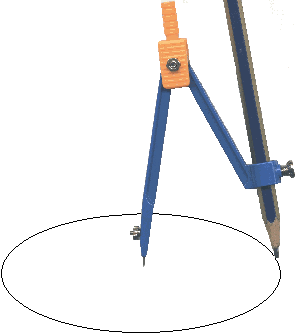 It is time to cut out your first skirt
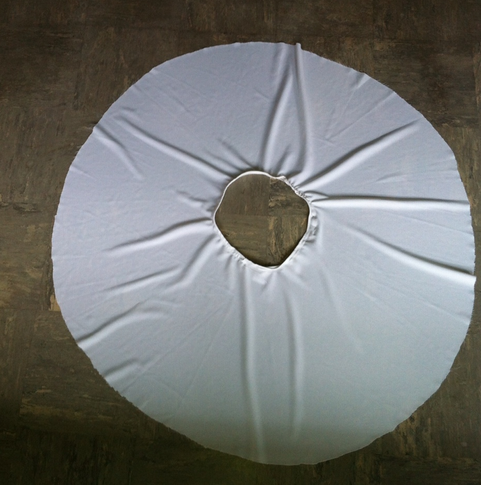 Now, add an elastic waist band
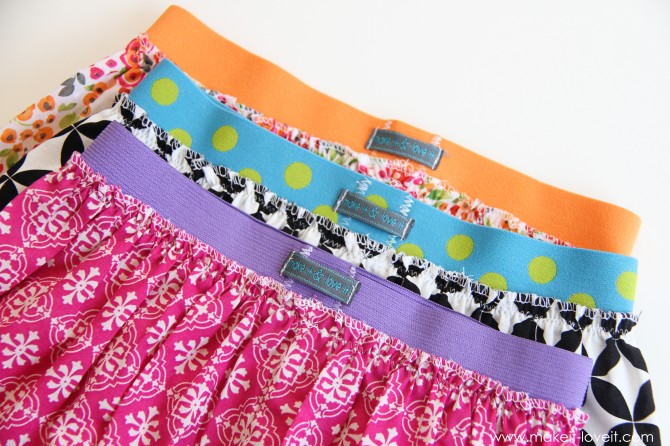 What will be the measurements for:
Size 8?

Size 12?

Size 14?
Convert sizes
Size 8 = 24”(circumference in inches)
24 = 2πr
12 = πr
3.8 = radius of inner circle
Now add 14” (length) + 2” (hem) = 16”
Radius of outer circle + 3.8” + 16” = 19.8”
Radius of outer circle = 19.8”
Case 2
If we wished to encase a waistband in the body of the skirt rather than add a waist band, how would this change our measurements?
We must use a smaller waist measurement so that when it is folded back by 1 inch, it folds to exactly the correct waist measurement
So for size 10 we use 3.1 inches for the inner circle.  After snipping and folding back 1 inch all round, the radius becomes 4.1 inches, which gives a circumference (waistline) of 26 inches as before.

But what is the radius of the outer Circle?
i.e. How long should the skirt be?
Radius = 17 + 4.1 = 21.1” – exactly as before!
4.1
17
Cut out triangular shapes from the front of the skirt and replace with coloured pleats
Have a good show!
Reflections on the Lesson
Before we discuss this, we have another two topics to explore, I would prefer to provide a final overview of all the mathematics the students encountered.
The second topic I explored was

Hands-on approach to dimensions and Scale of Factor
31
Introduction
Hands-on approach to dimensions and Scale of Factor
Real-life application of scaling areas/volumes
Students’ difficulty visualising the problem 
Teaching examples sometimes a bit abstract
Strength of the plan – practical insights
Weakness –relevance of the illustrative craft technique may be limited
32
Introduction: Scale Factor
ENDURING/EFFECTIVE LEARNING OUTCOMES
Students have a deeper understanding of the underlying concepts of dimensional scaling 
Students have improved spatial reasoning and awareness
Students are able to apply this knowledge in examinations and real-life situations
33
CORE THEME
“Maths is not scary if you can touch it”
           Prof. Daina Taimina, Cornell University, 2007
34
Prior Learning
ASSUMPTIONS

Students have previously learned:
what Enlargement and Scale of Factor mean
how to enlarge an image by a scale of factor in 2D
what an object and its image being Similar means
that corresponding sides of an object and its image are in the same ratio
35
Learning Outcomes
The students learn a new skill 
How to make objects by crochet (Note: this is a transition year module)
This project involves working with teachers in any of the following areas:
Art and Craft
Home Economics
Mini Company
Gaisce (President’s Award)
36
Learning Outcomes
Meet ‘Bill’….
Each student will crochet an owl with the same specified dimension using a pattern, wool and crochet hook provided.
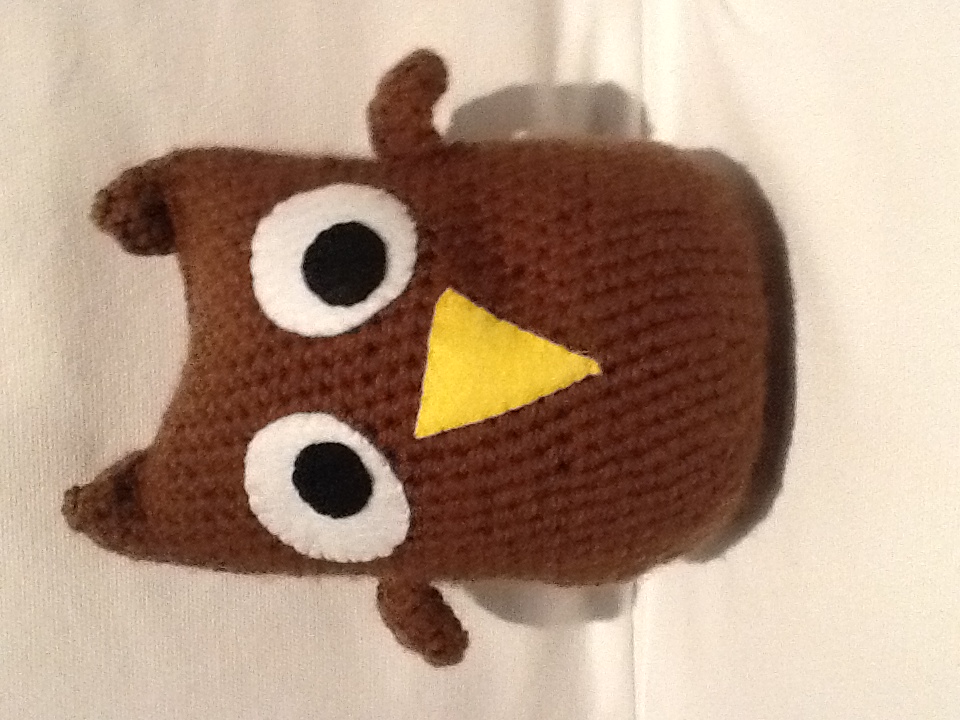 37
Learning Outcomes
‘Bill’ is created by an algorithm…
Basic body pattern is radially symmetrical – like a vase

Formed from a spiral of interlocking knots in four distinct sections:  
flat base
expanding curved surface
vertical tube
converging curved surface
38
Learning Outcomes
Bill’s base
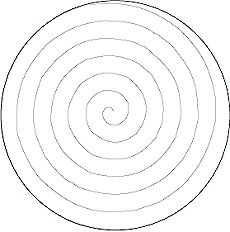 An initial  circle of six crochet stitches which, when continued, spiral outwards adding six extra stitches to each revolution, resulting in a flat disk.  (6, 12, 18, 24, 30… up to 60 stiches)
39
Learning Outcomes
Transition from base to helix
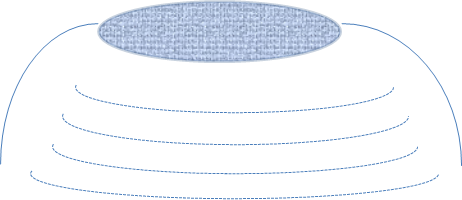 Once the flat base is wide enough, the pattern gradually changes from a horizontal spiral to a vertical helix by reducing the number of additional stitches per revolution. Instead of adding six extra, add five, then four, then three then two then one then none.  The result is a locally-curved section rather like the surface of a bowl.
40
Helical section
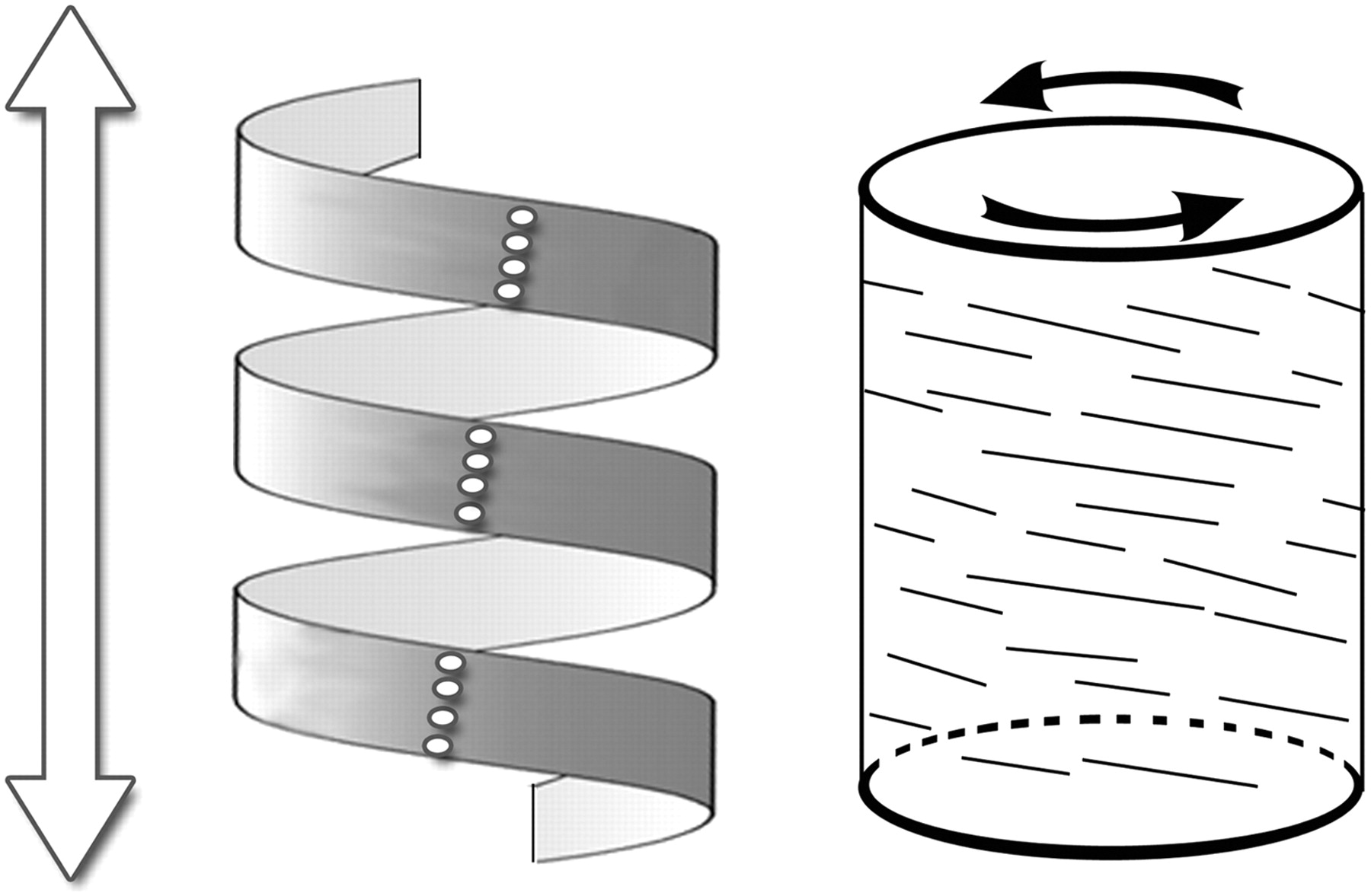 For as long as the crochet pattern has the same number of stiches per revolution, each turn of the helix will have the same radius and will sit exactly above the previous one, resulting in a vertical cylinder shape.
41
Top Section
Approaching the top of the crocheted owl, the pattern will begin to narrow again. This is achieved as an inversion of the transition described previously. Instead of keeping the same number of stitches per turn, reduce by one, then by two, then by three … until the top opening is sufficiently narrow.
42
Before we stuff Bill….
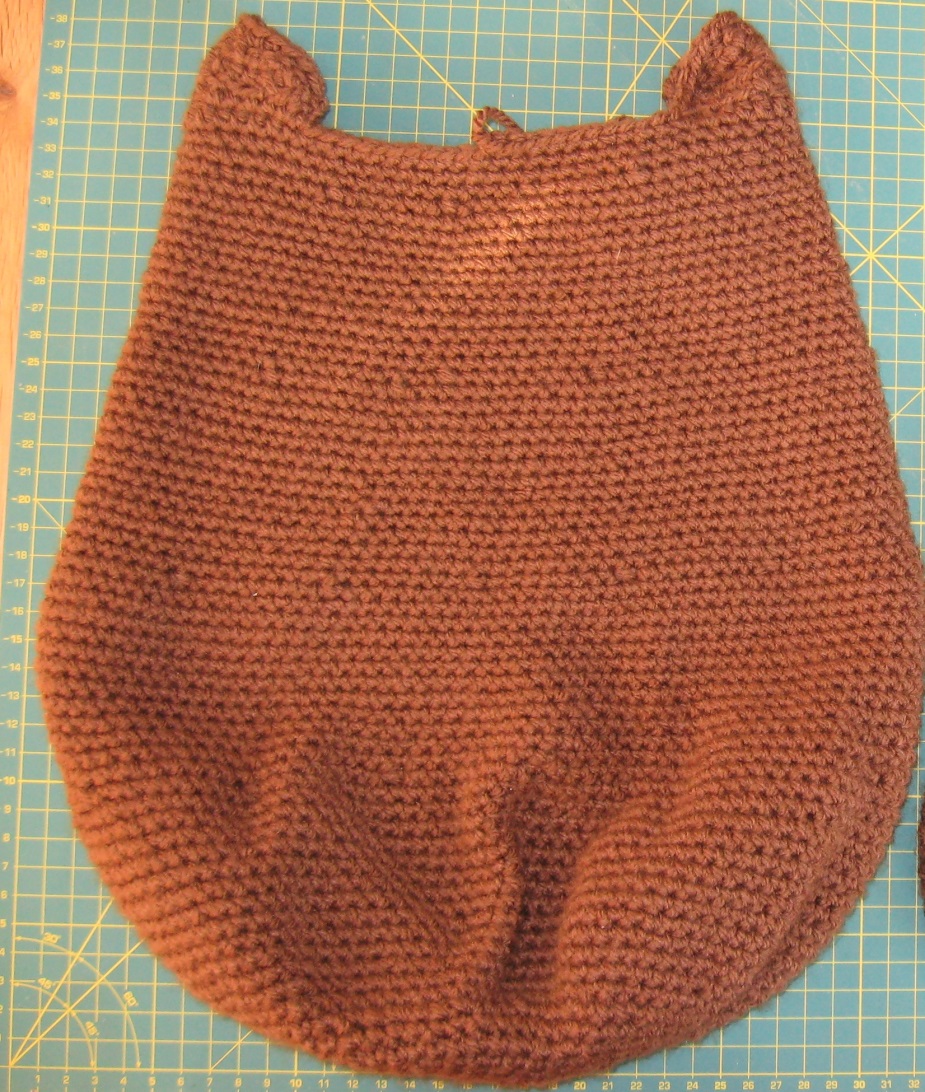 Let’s find out an approximation of his area. 

Having flattened him, we can use the Trapezoidal rule to make an estimate of his surface area remembering to multiply the result by two for front and back. 

(Note: ideally we would take a measurement of the curved surface rather than flat surface area.)
43
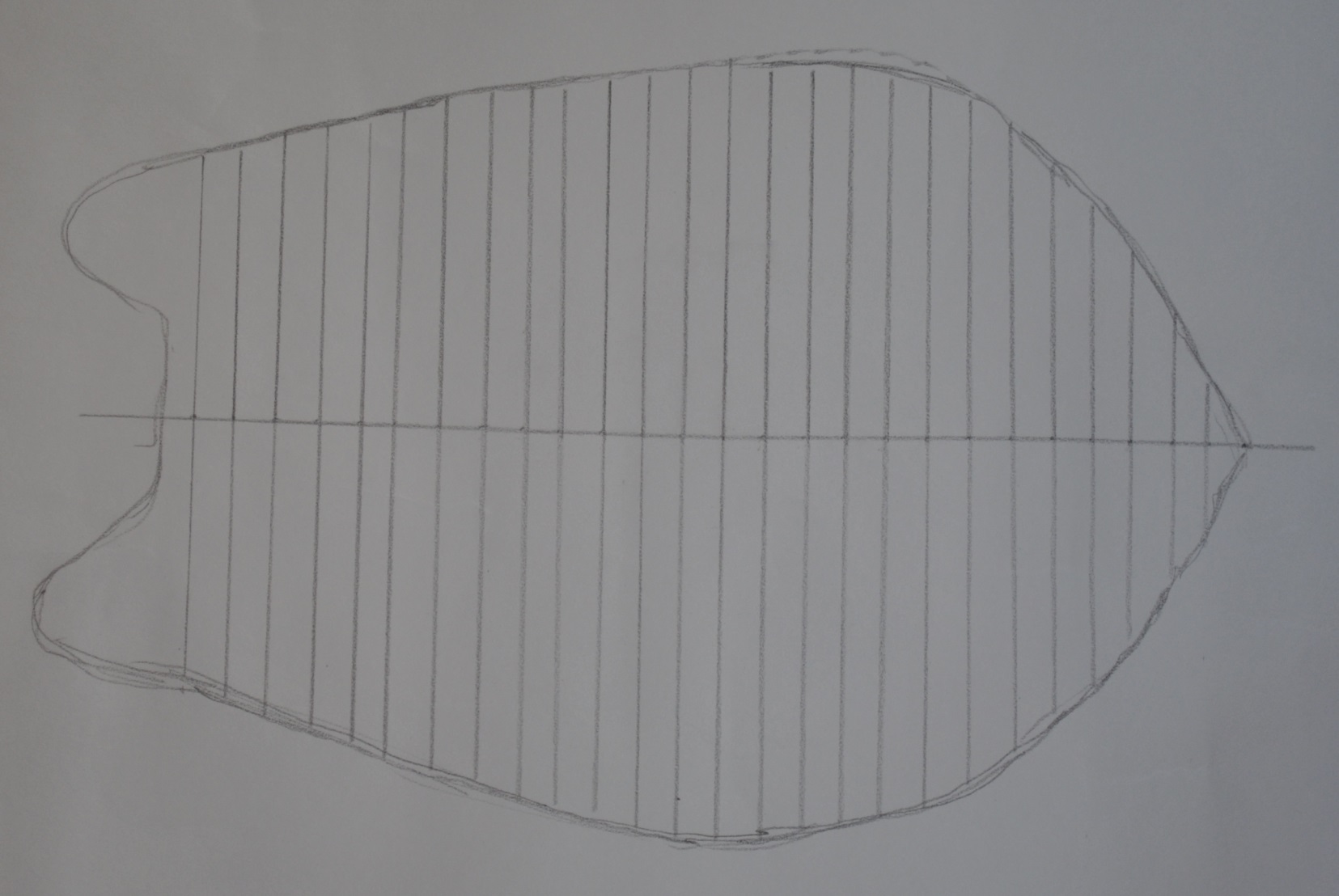 Here we have divided Bill’s flattened profile into trapezia, each of 10mm  width.
Make Bill’s eyes and beak
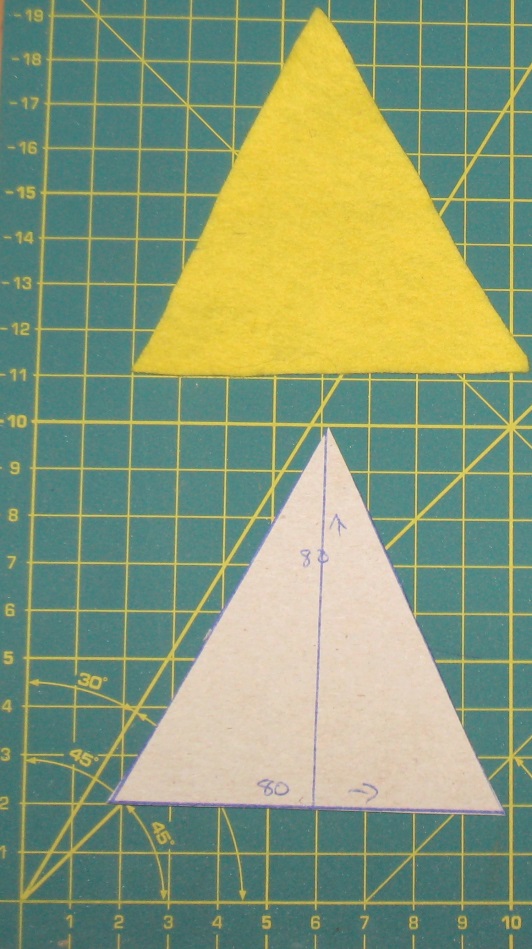 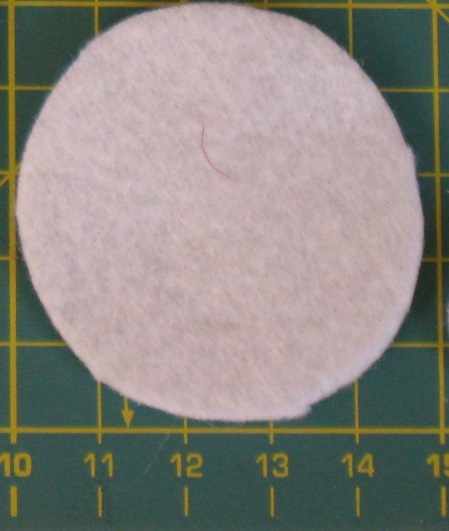 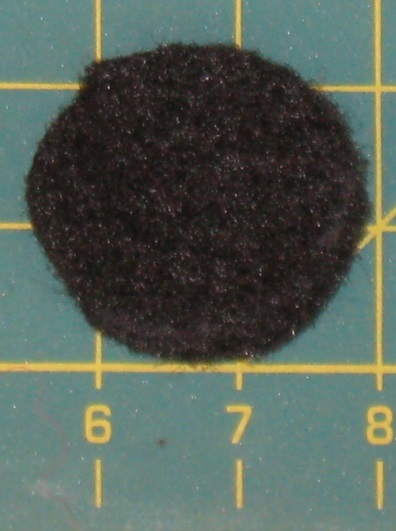 Area = ½ base x height
Area = πr²
Measure and then cut out the required circles and triangle from a sheet of felt.
45
Then add the stuffing…
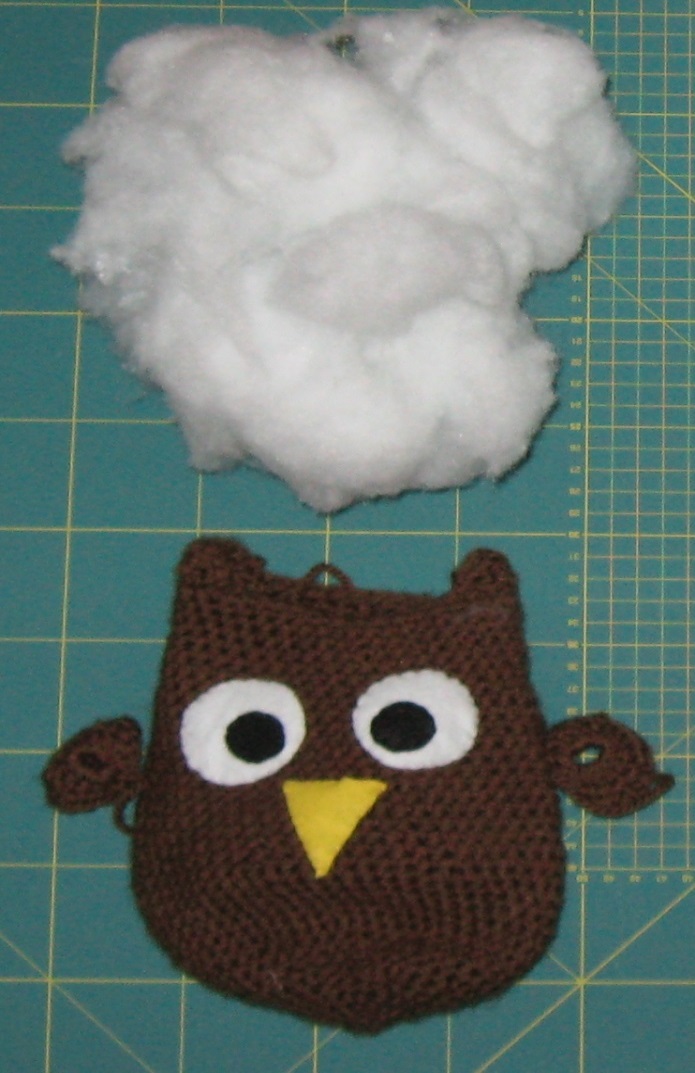 Weigh the amount of filling material needed to stuff Bill. (40 grams approx.)
46
We now make a second owl by applying a Scale of Factor.
Students are offered a choice:

scale to a factor of 2
or
scale to a factor of ½

(Some students may choose neither and decide to scale even larger than 2.)
47
Scale factor 2
We must adjust the pattern to take account of the increased scale. 

Double the number of turns in the flat base spiral, thereby doubling its diameter. There will also be twice as many stitches per revolution in the helical section.

What size do we expect Bill to turn into when he becomes ‘Big Phil’?

Ask students to visualize his size before calculating how the volume and surface area will change
48
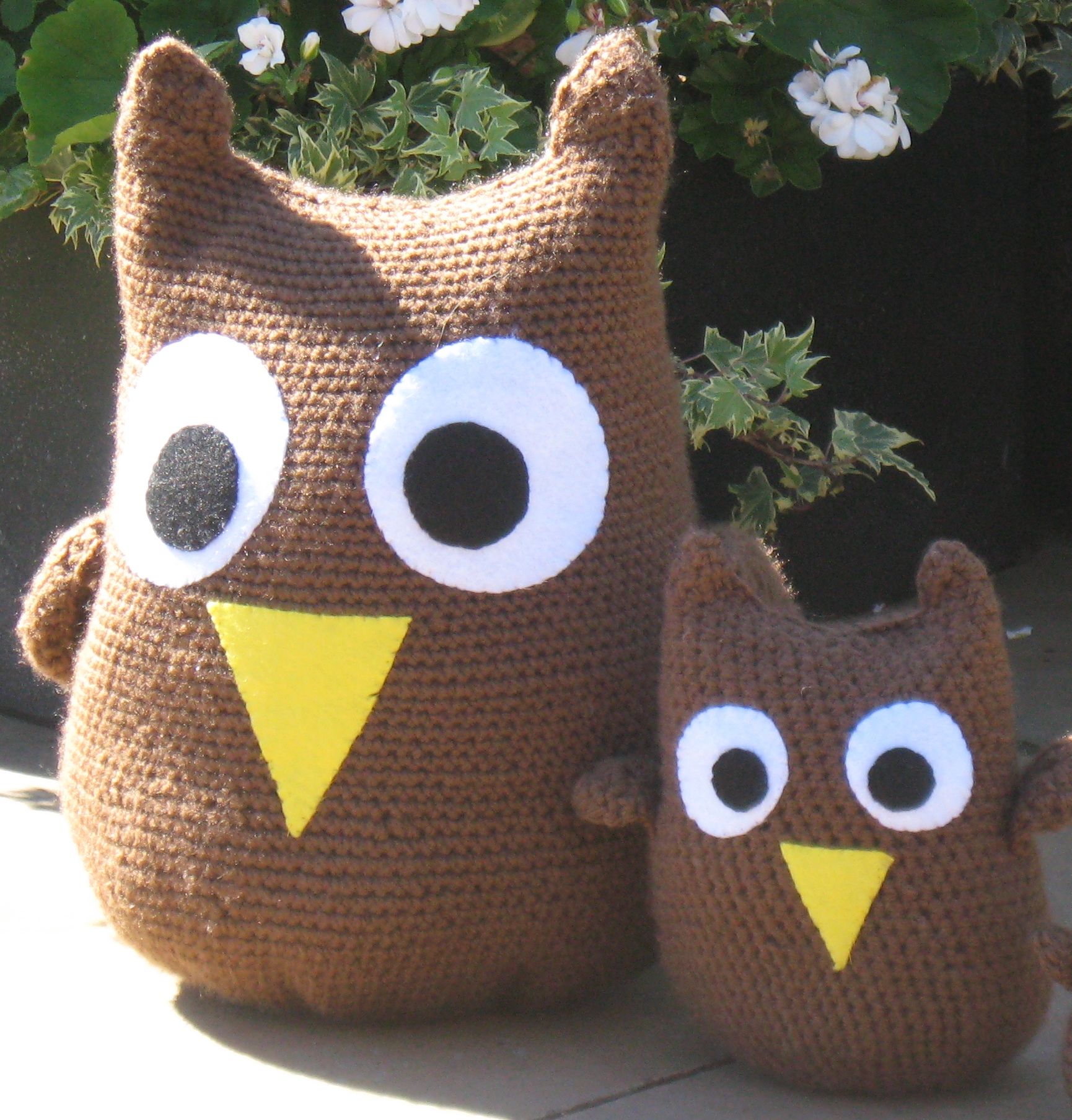 49
Phil’s surface area = the area of Bill x 2²
Big Phil should therefore be four times bigger in area than Bill.
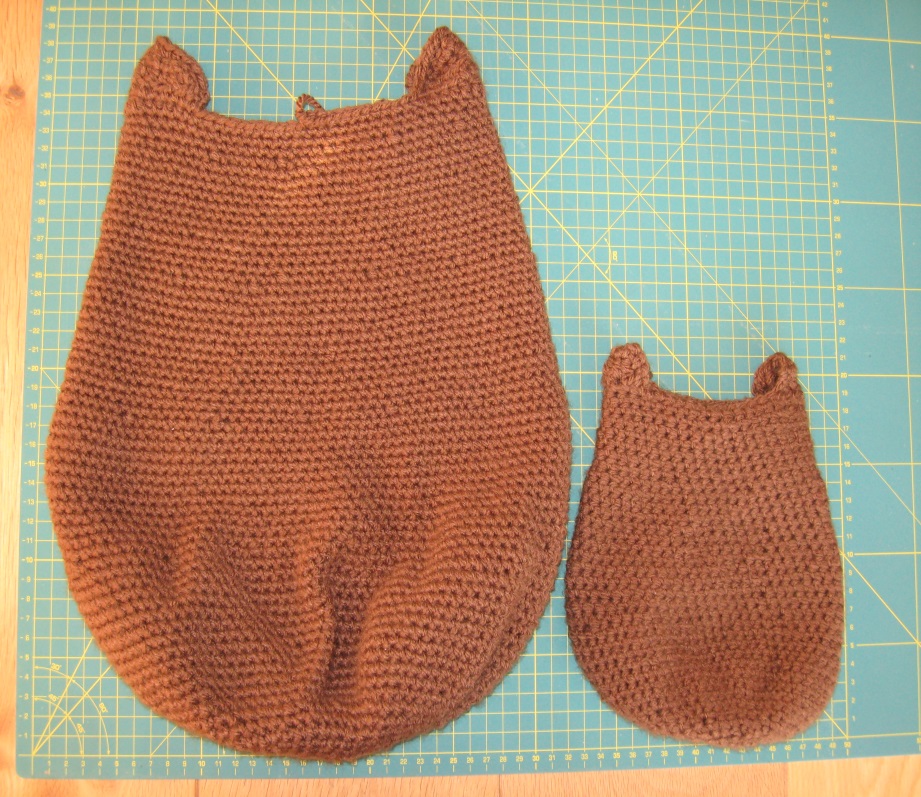 This can be verified using the Trapezoidal Rule
50
What size are Big Phil’s eyes and beak?
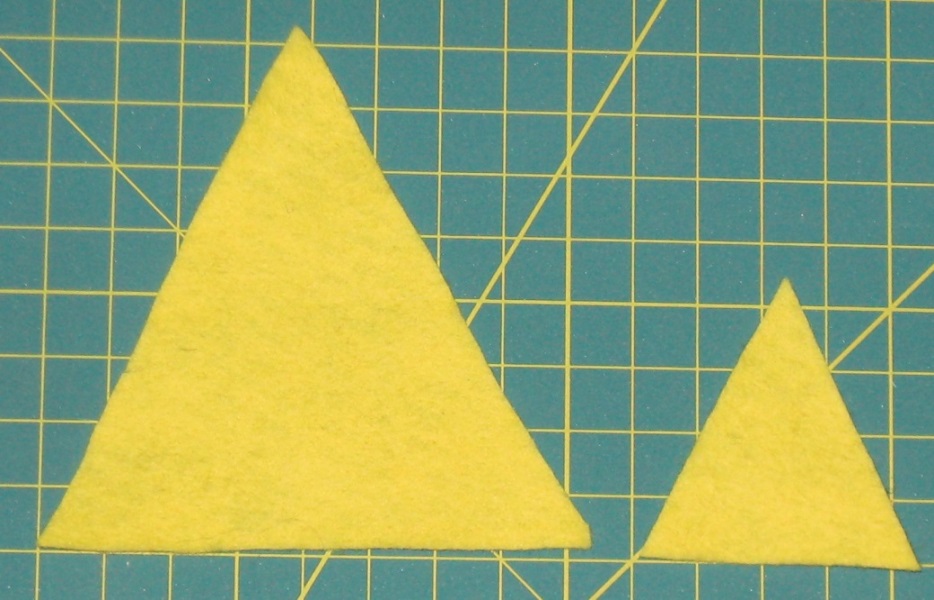 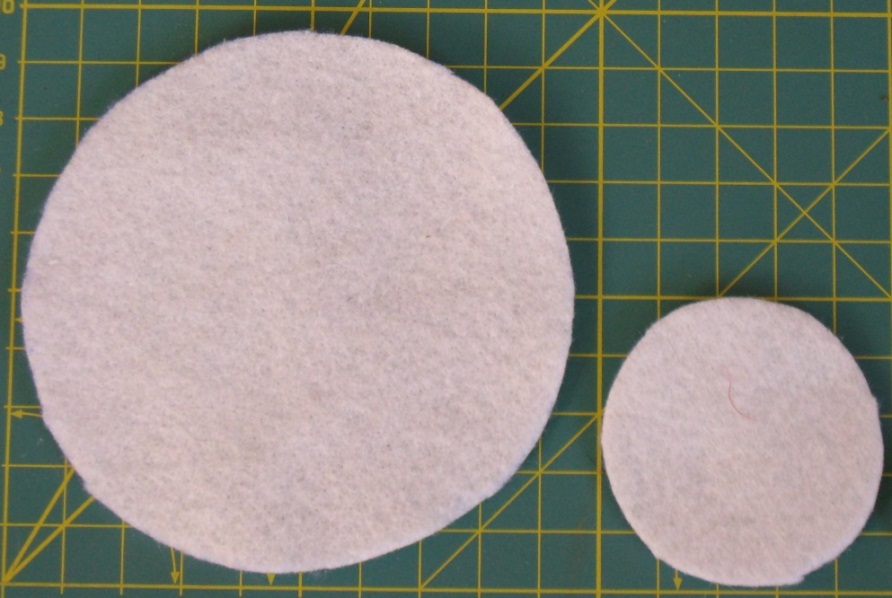 Students can draw and cut out Phil’s triangular beak using what they have learned about Similar triangles. The diameter of the eyeball circle will also double.

Hence the surface area of Big Phil’s eyes and beak should each be four times  larger than Bill’s. (Verify using ½ base x height and πr²)
51
Three dimensional Scale of Factor
Can students now guess by what factor the volume of Big Phil has increased? 

Does he have 2²= 4  or 2³ = 8 times the volume of Bill?

By a process of discussion, students should arrive at the conclusion that Phil will need 2³ times the volume of stuffing that Bill needed. 
This hypothesis can be empirically tested as soon as the first student has completed and stuffed Big Phil. (The stuffing can be removed and weighed.) 
Phil’s weight should be approximately  40 x 2³ = 320 grams.
52
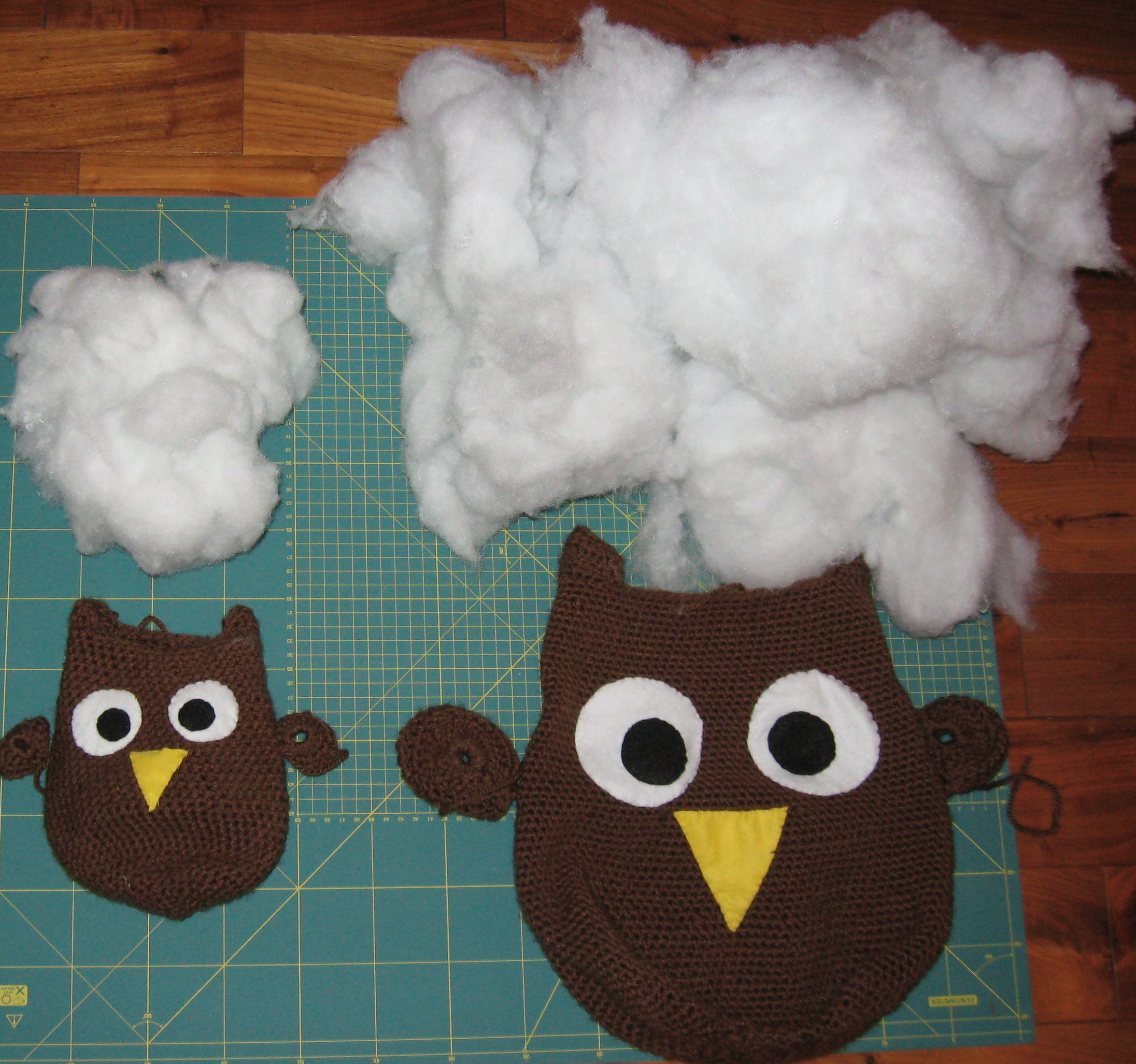 53
Scale of Factor ½
To crochet ‘Baby Dill’, simply halve the number of turns in the spiral base compared to Bill. Likewise, there will only be half the number of stitches per turn of the helix.
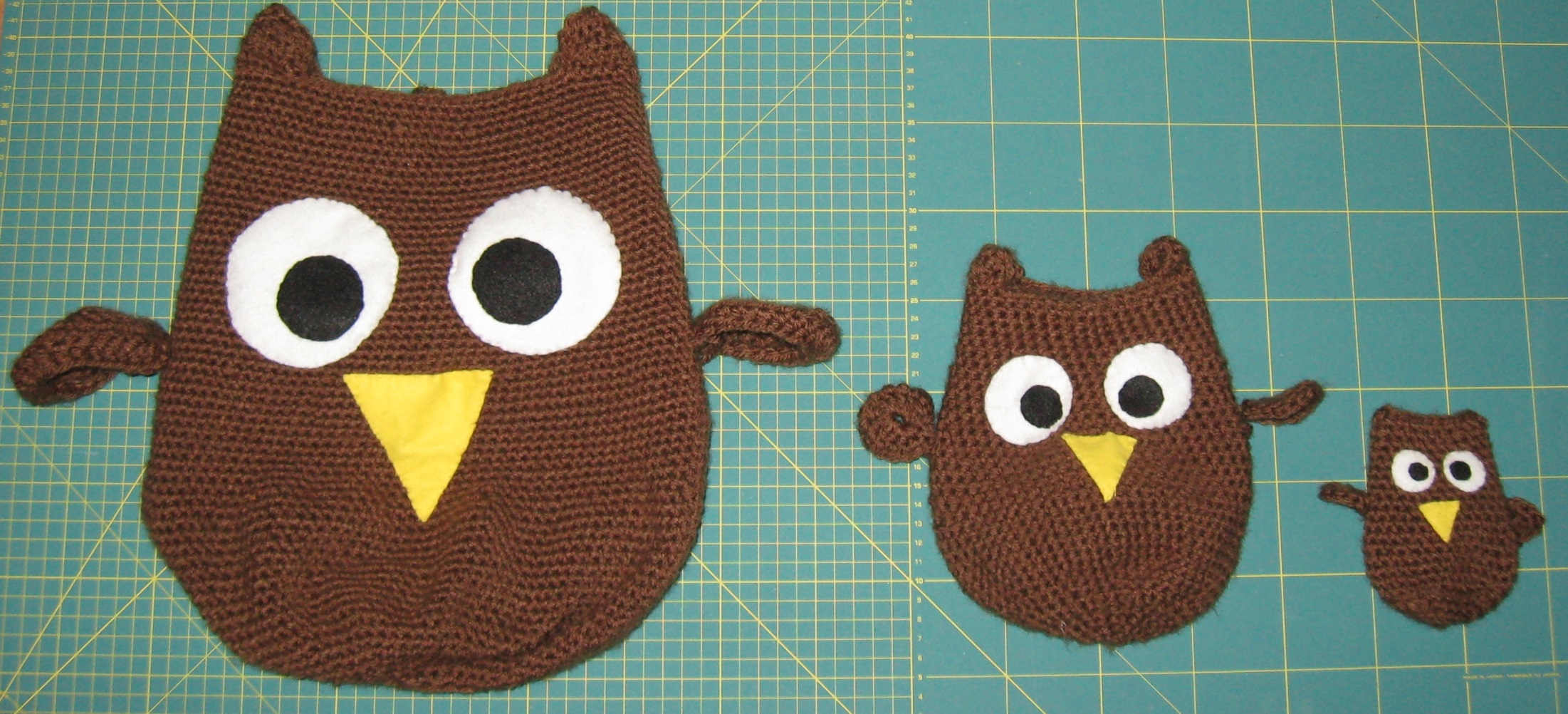 Dill’s surface area will be (½)²  i.e. one quarter of Bill’s.
54
Scale of Factor ½ for eyes and beak
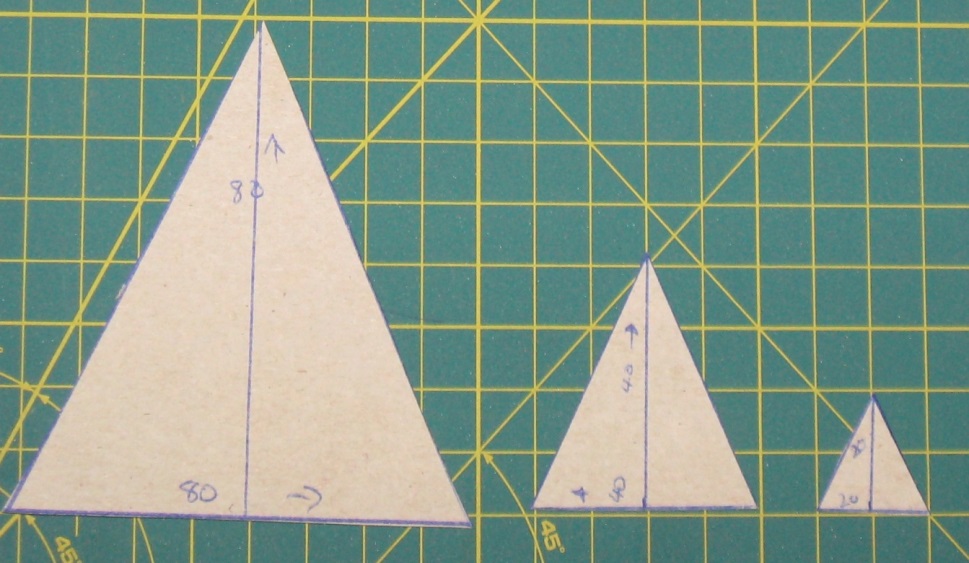 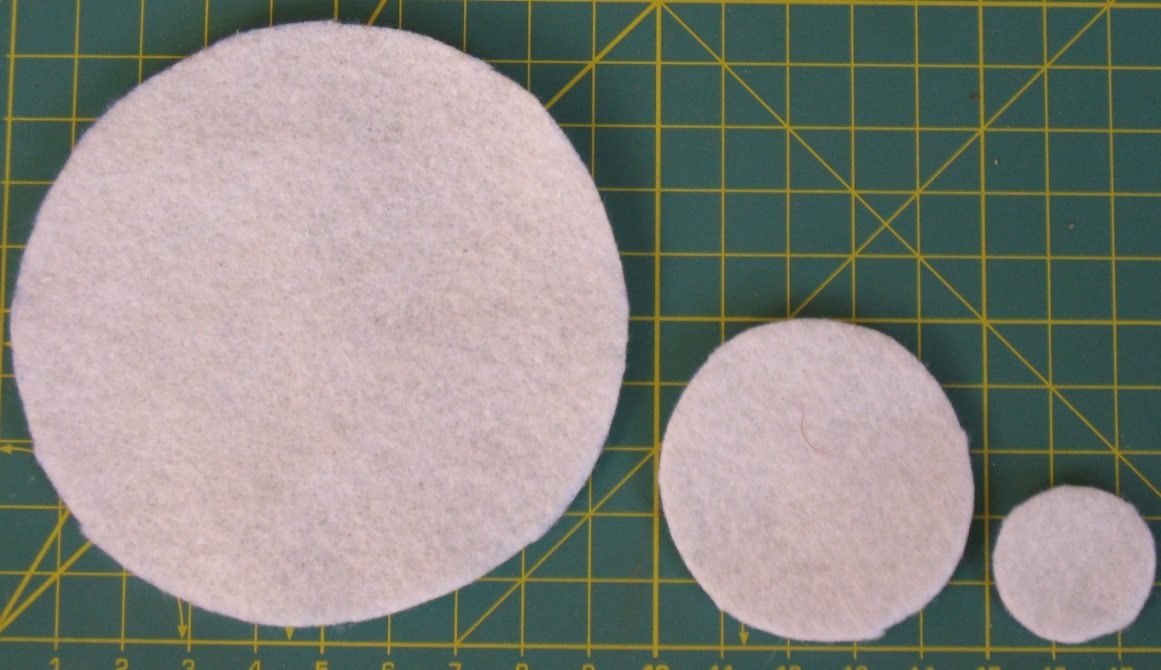 Students to check the areas using the formulae
55
Scale of Factor ½
How much filling will be needed to stuff Dill?

Based on the conclusions made about Big Phil, students should be able to see that Dill’s volume is  (½)³ times that of Bill. 

The required weight of stuffing is therefore:

40 x (½)³ = 5 grams.
56
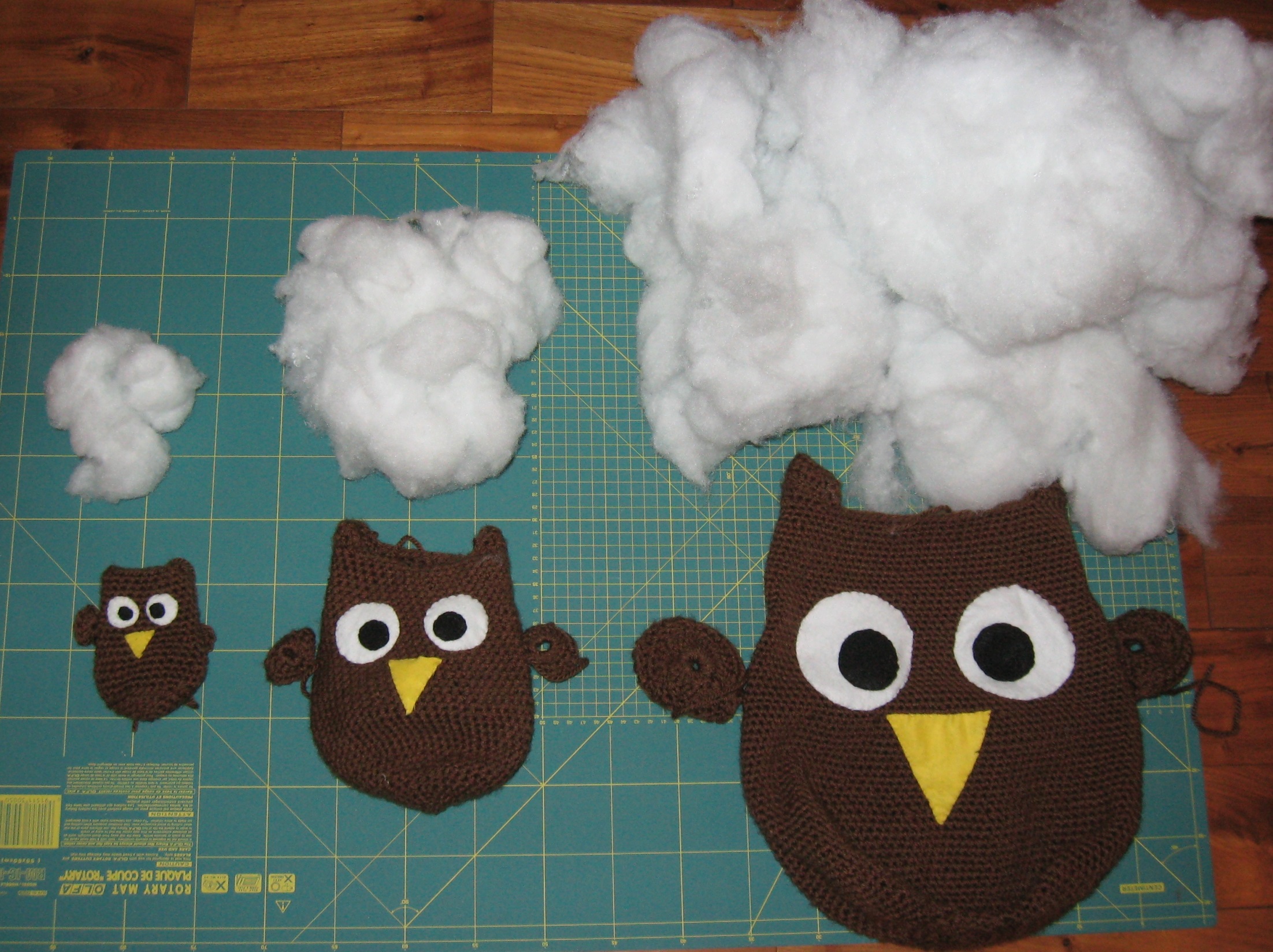 57
Finishing up
Eyes and beak to be sewn onto the helical section 

Wings can be added, and students can include ornamental touches (flowers etc.) if they wish

Sew up the top hole and you are finally ready to make a….
58
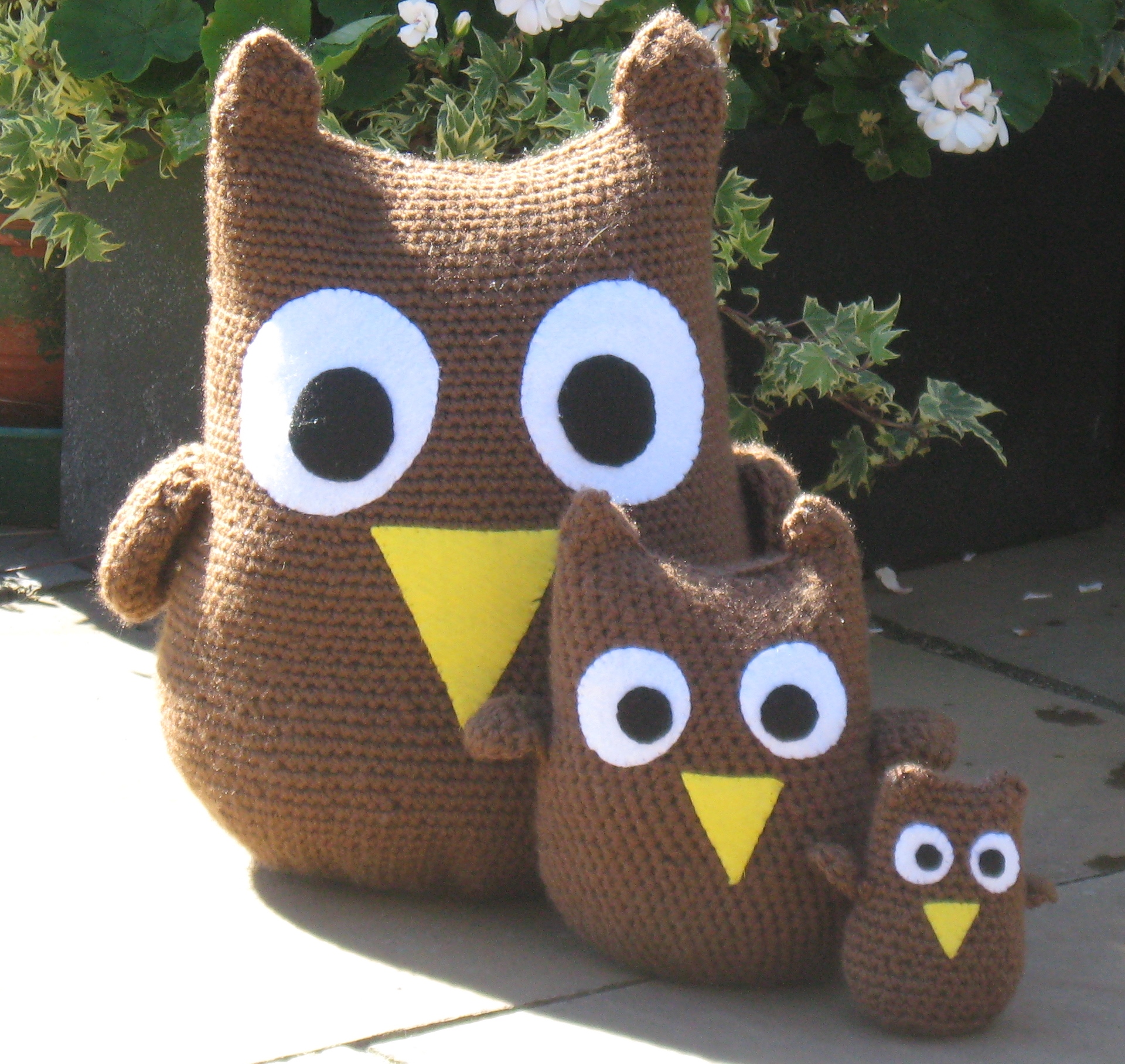 …Family Album!
59
What other areas of (more advanced) mathematics might also be explored?
The effect of varying arithmetic progressions in the crochet pattern
Changing other physical variables and investigating their effects on scale)
Thickness of wool
Size of crochet hook

Non-Euclidian geometry on the curved surfaces (where the angles of triangles sum to >180 degrees)

Visualising hyperbolic geometry using hyperbolic crochet patterns 
www.youtube.com/watch?v=w1TBZhd-sN0
60
Introduction
Just before I get to the reflections of the lesson study, I have one more lesson to share with you.

Getting animated about differentials
61
Lesson Plan
To explain tangents as the local gradient of a curve

To use a strong visual analogy to reinforce the concepts of sign of slope, point of inflection and max/min turning points

To use humour to encourage students to think about other real-life applications of calculus
62
Learning Outcomes
Students gain an intuitive feel for tangents to curves

Students thereby overcome the perception that calculus is abstract and inaccessible
63
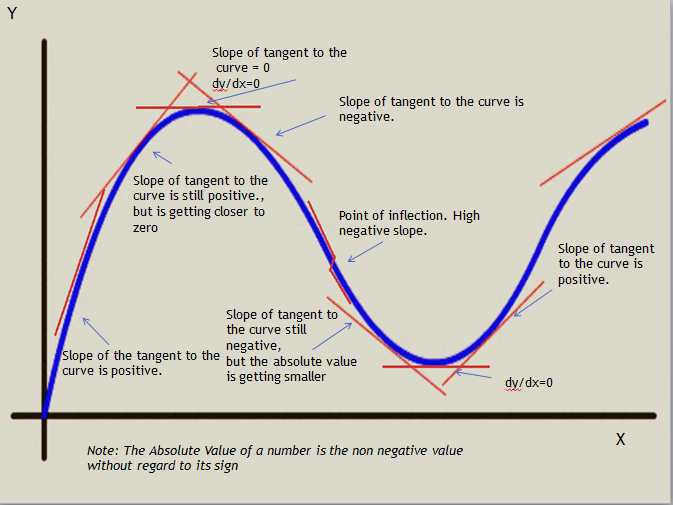 64
Did you get all that?
No?
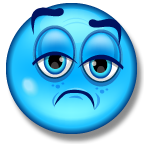 Ok…….
65
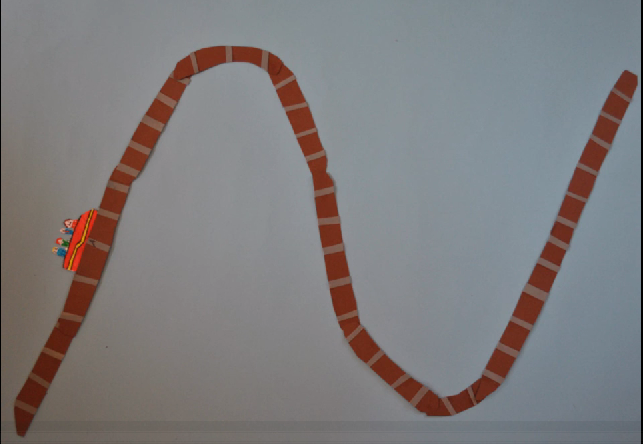 Play Video 

https://vimeo.com/77002316
66
Student Learning
Data Collected from the Lesson(s):
Academic e.g. samples of students’ workCheerleading skirts: 2 π r2
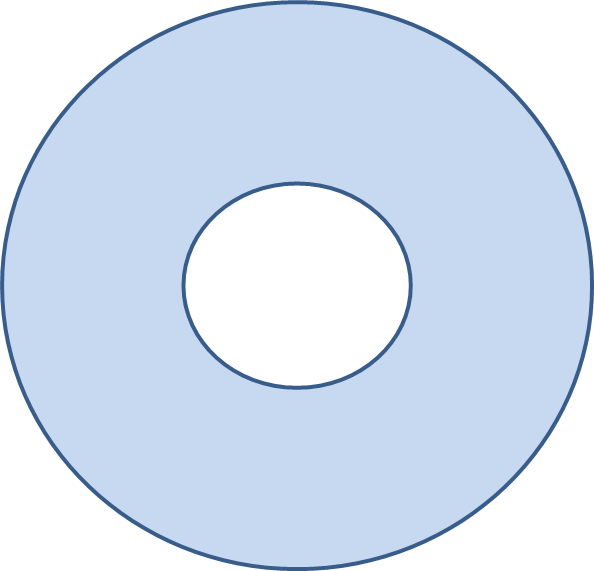 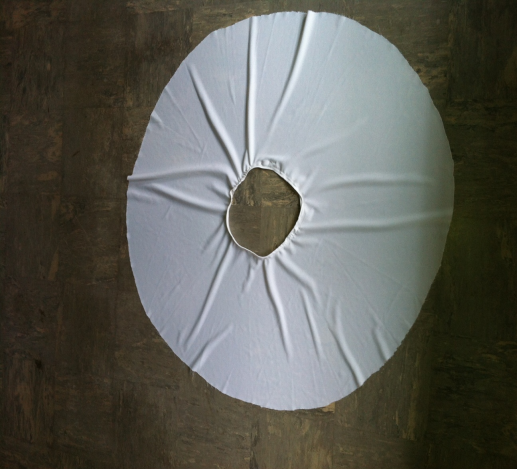 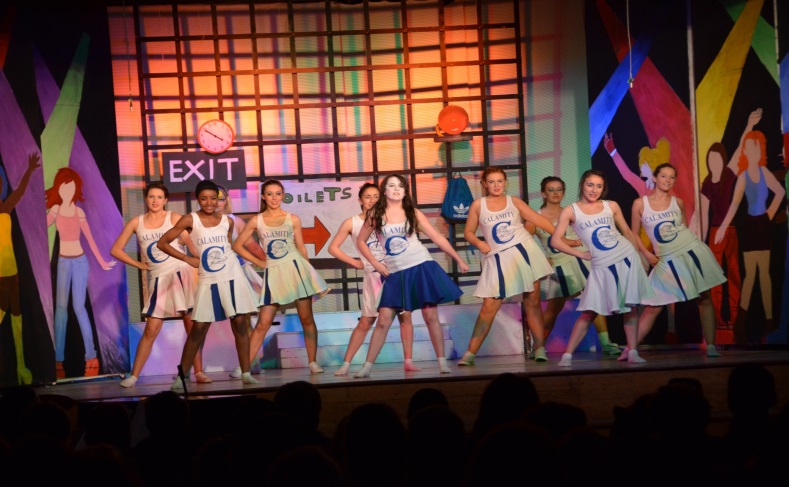 67
Student Learning
Data Collected from the Lesson: 
Motivation:
In terms of session 1: The cheer leader skirts, the students were intrinsically motivated to find a way to complete the project as they were directly involved with the play.
If the costumes were not finished, it would reflect poorly on the overall production. Students didn’t even realise they were using mathematical formulas and ratios until half way through the process.
68
Student Learning
Data Collected from the Lesson: 
Motivation:
For the Bill, Dil and Phil activities, students began to connect different areas of the syllabus together (area, volume, patterns, Cartesian plane etc) without even realising it. They discovered (by themselves) various relationships between increasing area, scale factor, volume and so on)
69
Student Learning
Data Collected from the Lesson: 
Motivation:
In terms of Calculus, the graph function and slope function. My students were confused, when I showed them the video for the first time.. They didn’t get it! However it initiated a class discussion. Students started to talk (verbalise) what they thought might be happening. There were disagreements/ debates and discussion. However, once they viewed the video a few times, they developed an understanding of what the slope function was and how it was related to the rate of change compared to the actual graph function
70
Student Understanding
What we learned about the way different students understand the content of these topics?
Student like to discuss topics with eachother (peer to peer learning)
Students need to be able to relate mathematics to real life, or in some cases discovered that real life could be related to mathematics!
Allowing student discussion/questioning/ debating enhances the learning process
71
Effective Student Understanding
What effective understanding of this topic looks like:
In terms of our “Cheerleading skirt”.. The show went on  because the students were able to mathematically work out the cutting of material, sizes and length ratio
Students physically created “Bill”, Dill” and “Phil” and understood the concepts of scale factor, area, volume etc
The video on the roller coaster was designed to elicit discussion and debate from students.. And it succeeded, I had to show the video a few times, but the learning outcome was achieved, students did have a solid understanding of the “Slope Function” and were able to explain exactly what was happening in relation to the initial function – Rate of change
72
Summary
The understandings we gained regarding students’ learning as a result of being involved in the research lesson
Students learn by doing
Important to allow time for students to discuss/debate various concepts e.g. roller coaster video
Mistakes are part of the “learning process” and a NOT a negative thing
Project Maths .. We must enjoy the process more and worry less about the end result, the process is where the learning/understanding occurs
Enjoyed working together, collaboration
Maths is a very clever problem solving tool
73
Summary
What did we learn about this content to ensure we had a strong conceptual understanding of this topic?
As a teacher I had to spend a lot of time researching material I thought I already knew.
This time was well spent as I made new connections in my own mind, discovered new concepts, and developed new methodologies
74
Teaching Strategies
What did I notice about my own teaching?
Was it difficult?
Intially, yes it was more difficult
More time needed
Much nosier classroom
Slower progress
Fell behind in our year plan for common tests
75
Teaching Strategies
BUT..
Had more conversations with students about mathematics
More questions asked by students, such as “ what if”, “how come “ “why”
Students did seem to develop an understanding of mathematical concepts, instead of just “learning a formula”
Students were much more engaged in class and a lot more discussion/ debate took place
Peer to peer learning became the norm
76
Teaching Strategies
Was it difficult to ask questions to provoke students’ deep thinking?
In short.. With the work we did.. It was the students who asked the “deeper” questions.. “what will we do if?, if I do this what will happen?, how can we know that?” and so on
77
Teaching Strategies
How did I engage and sustain students’ interest and attention during the lesson?
To be fair.. You’ve seen what I have done.. The students were engaged  and they wanted to know what would happen.. If I pick a scale factor of a half, or two or maybe 4 how big will my puppet be?
The cheerleading skirts, if I make the wrong measurements, will we still have enough material?
78
Teaching Strategies
How did I assess what students knew and understood during the lesson?
Well, the show went on, the students had very little room for error when making the skirts
Bill, Dil and Phil were created
Students were able to verbalise /discuss and debate the difference between the slope function of a cubic graph and the graph function itself, they had developed and understanding how one was the initial function and the other was the rate of change and were able to explain it to me and each other
79
Teaching Strategies
What understandings have I developed regarding teaching strategies for this topic as a result of my involvement in Lesson Study?
Encourage hands on resources (whatever they may be)
Step back.. Allow students to make errors, then ask, what do you think might be wrong?
Encourage students to relate mathematical problems to real life contexts
Encourage students to develop problem solving skills
80
Reflections on Lesson Study Process
Strengths & Weaknesses
As a mathematics team how has Lesson Study impacted on the way we work with other colleagues?
We collaborate a lot more with each other and other departments within the school
81
Reflections on Lesson Study Process
Strengths & Weaknesses
Personally, how has Lesson Study supported my growth as a teacher?
I enjoy teaching maths a lot more, I am always thinking of “new ways” to approach a topic.
I have learned a lot more about the nature of mathematics and the numerous ways it can be applied to “Real life”
82
Reflections on Lesson Study Process
Strengths & Weaknesses
Recommendations as to how Lesson Study could be integrated into a school context.
The maths department intends to share all of our findings with the rest of the staff in the school
83